Erciyes Üniversitesi Çevre Mühendisliği Bölümü
MİKROBİYOLOJİ LABORATUARLARINDA UYULMASI GEREKEN KURALLAR
Yrd. Doç. Dr. Ömür GÖKKUŞ
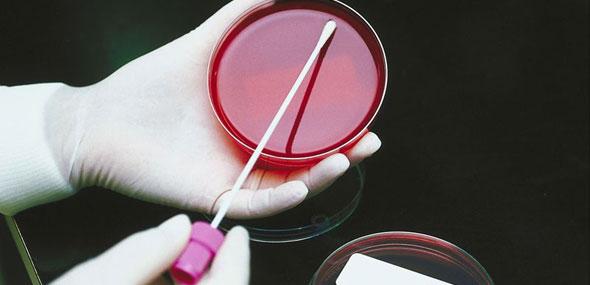 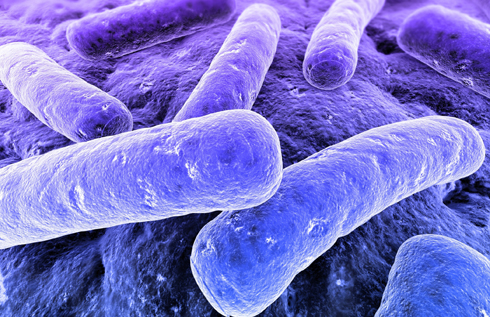 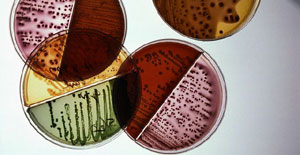 Laboratuara girerken beyaz ve temiz bir önlük giyilmelidir. Önlük, giysilerin (veya derinin) mikroorganizma, toz, kimyasal madde ve boyalardan kirlenmesini ve korunmasını sağladığı gibi, giysilerdeki toz ve kültürlerin besi yerlerine, kullanılan araç ve gereçlere kontamine olmasını engeller. Laboratuar önlüğü laboratuar dışında giyilmemelidir.
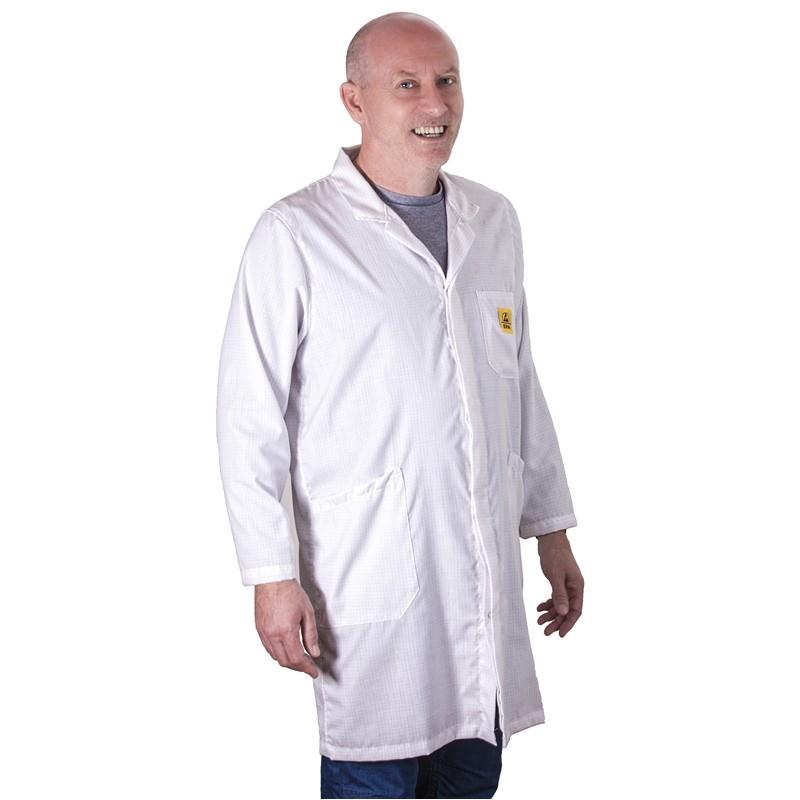 Laboratuvara gereksiz eşya (palto, kitap, defter vb.) sokulmamalıdır.
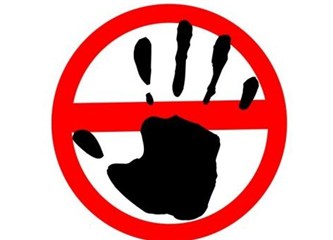 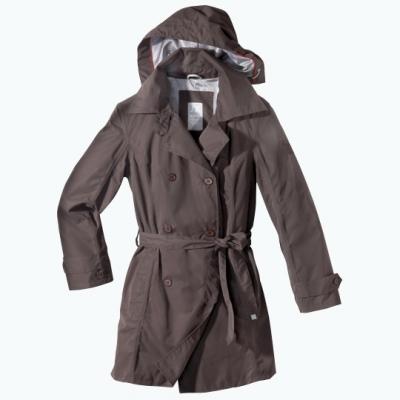 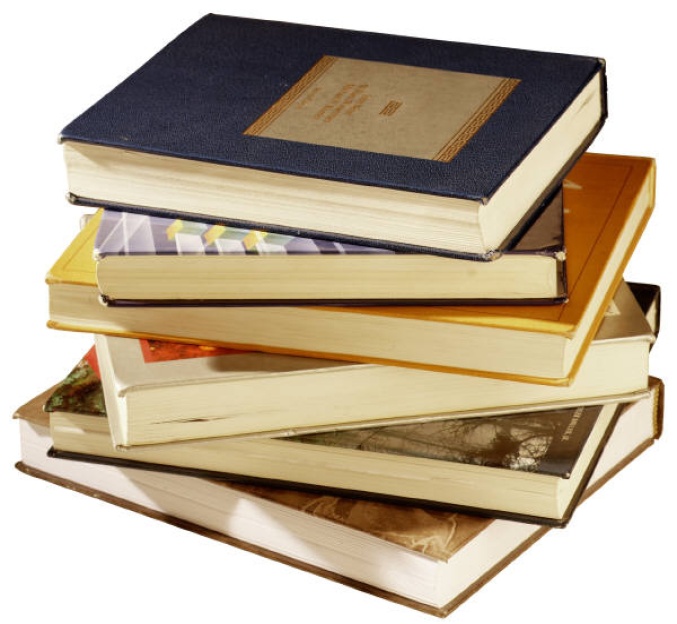 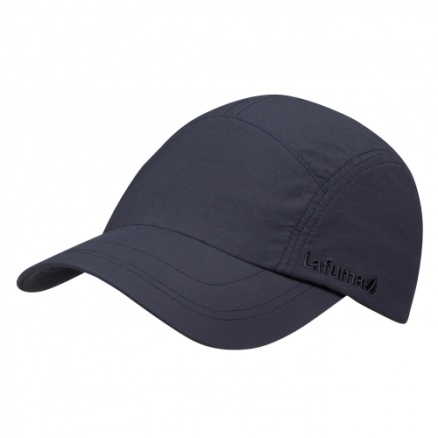 Laboratuarda herhangi bir şey yenilmemeli ve içilmemeli (özellikle sigara içilmemeli)
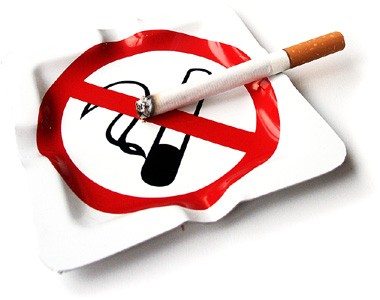 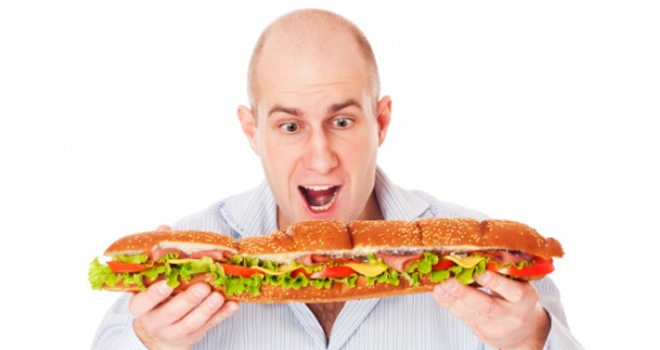 Çalışırken eller yüze sürülmemeli, ağıza herhangi bir şey sokulmamalıdır
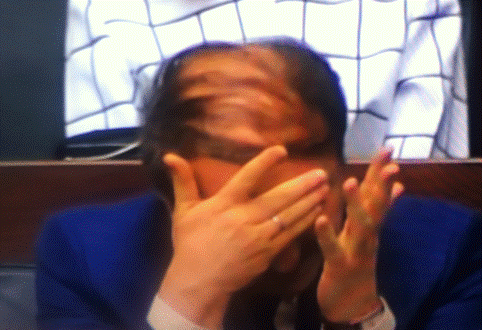 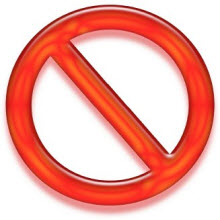 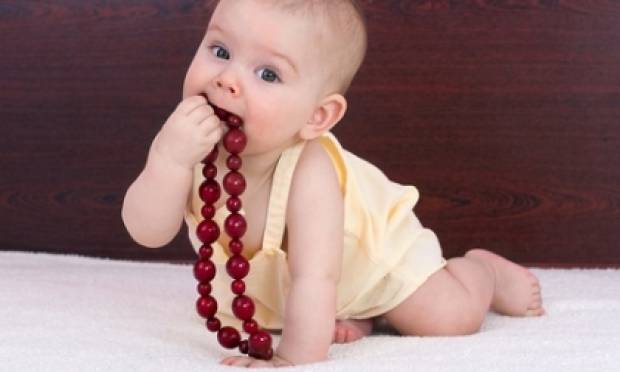 Çalışma sırasında masanın üzerinde gerekli malzemeden başka eşya bulunmamalı, masa üzerine oturmamalıdır.
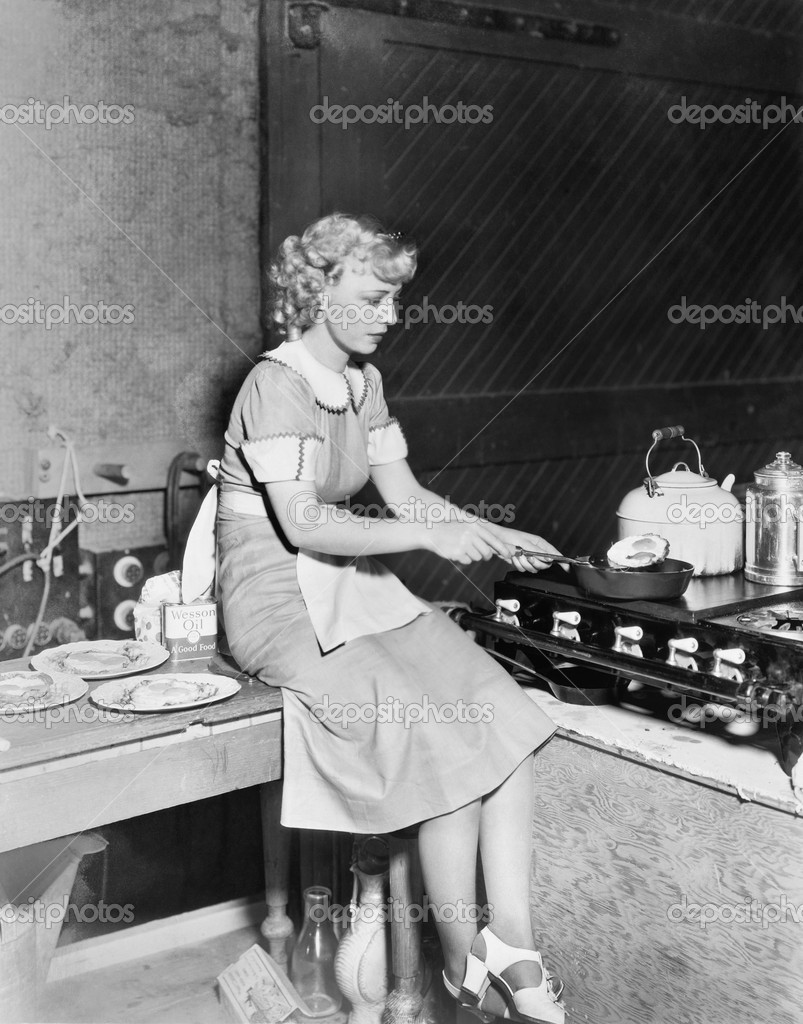 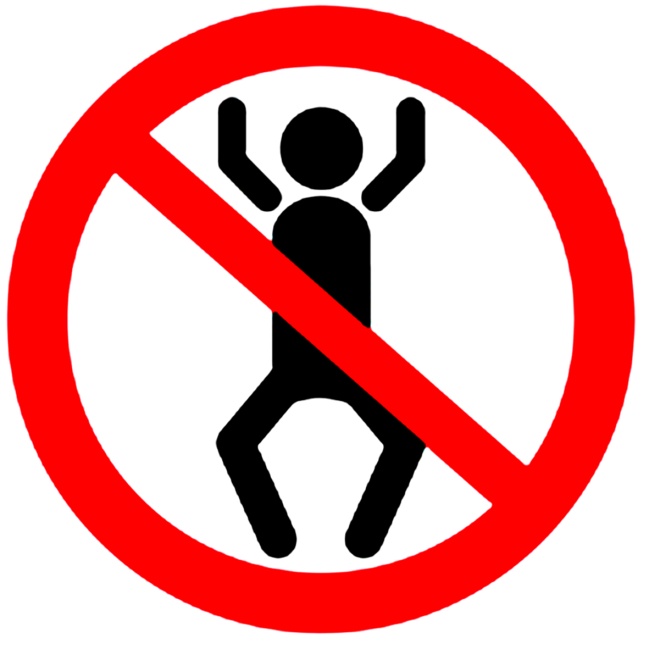 İçinde kültür bulunan tüp, petri kutusu gibi malzeme açık olarak masa üzerine bırakılmamalı, tüpler önlük cebinde taşınmamalı, masa üzerine gelişi güzel konulmamalıdır (özellikle sıvı kültür içerenler). Tüpler tüplükte tutulmalıdır.
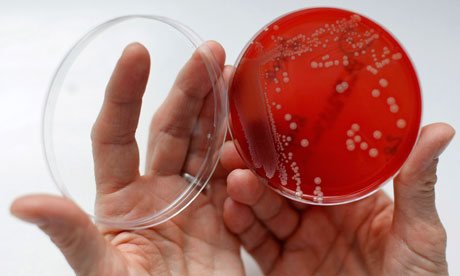 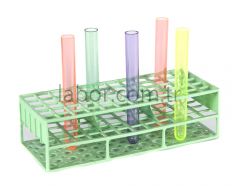 Çalışırken laboratuvar kapı ve pencereleri kapalı tutulmalı, laboratuvarda yüksek sesle konuşulmamalı, mikroorganizma veya sporlarını etrafa yayacak gereksiz ve ani hareketlerden sakınılmalıdır.
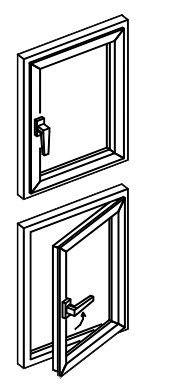 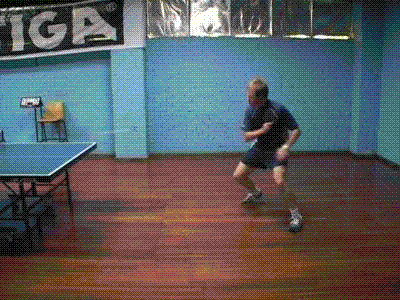 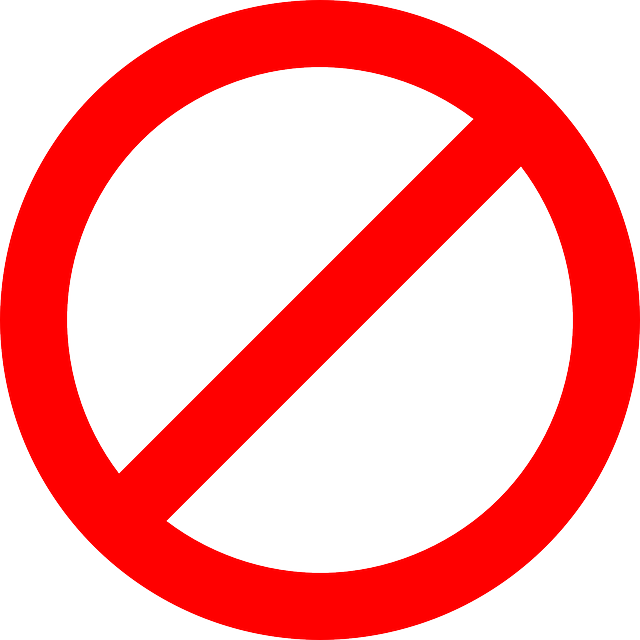 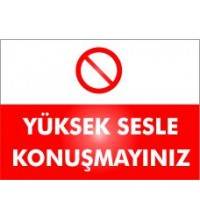 Kültürlerin yere veya masaya dökülmesi veya kültür kaplarının kırılması halinde durum hemen laboratuvar sorumlusuna bildirilmeli ve dökülen kültürün üzeri anında uygun bir dezenfektan çözeltisi ile kaplanarak (örneğin %10’luk hipoklorit çözeltisi) 15-30 dakika beklenilmeli ve daha sonra temizlenmelidir.
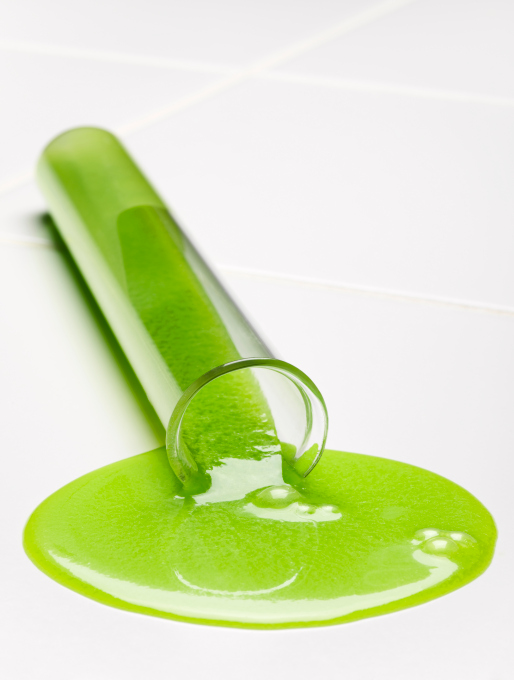 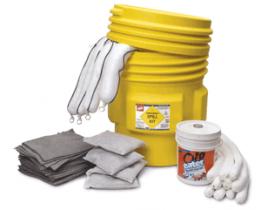 Öze uçları her kullanımdan önce ve sonra Bunzen beki alevinde usulüne uygun şekilde yakılarak sterilize edilmelidir.
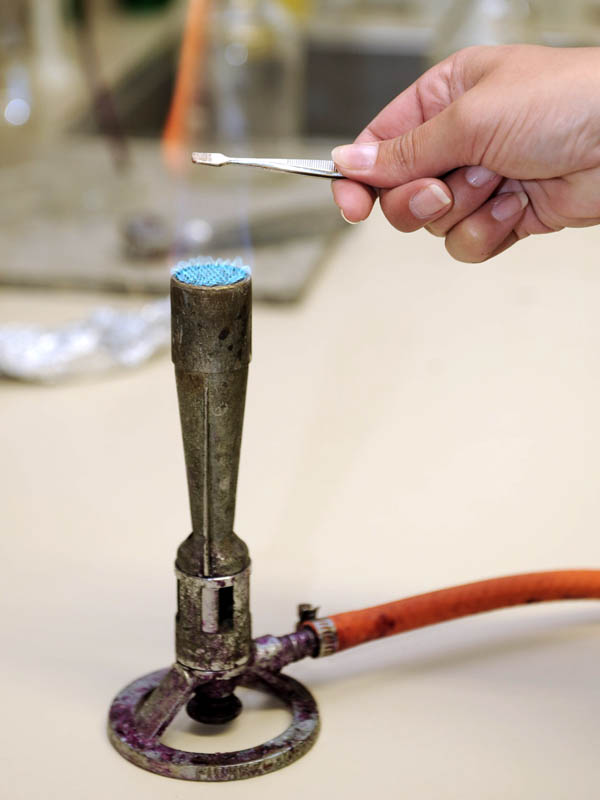 Pipetleme yapılırken kesinlikle üflenmemelidir.
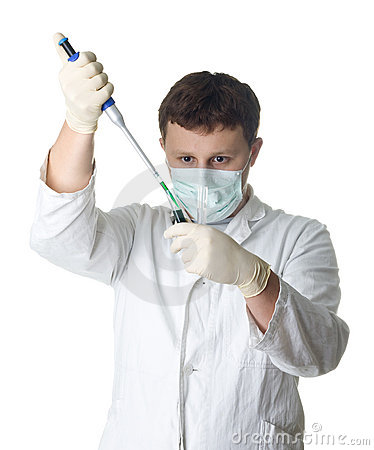 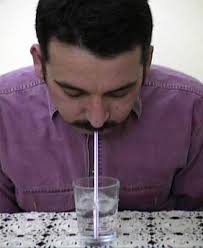 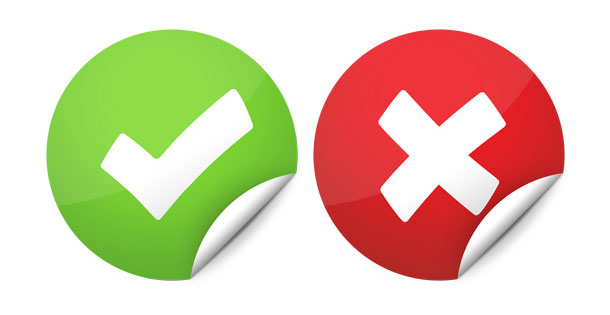 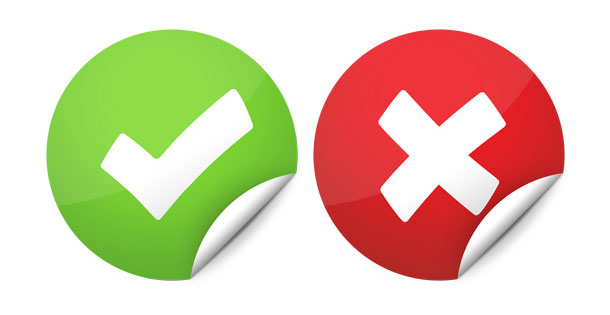 Etil alkol gibi yanıcı, tutuşucu maddeler Bunzen beki alevi çevresinden uzak tutulmalıdır.
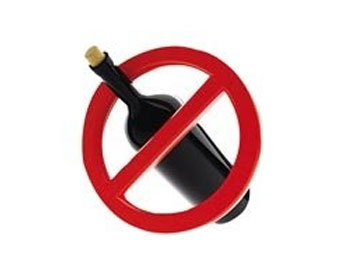 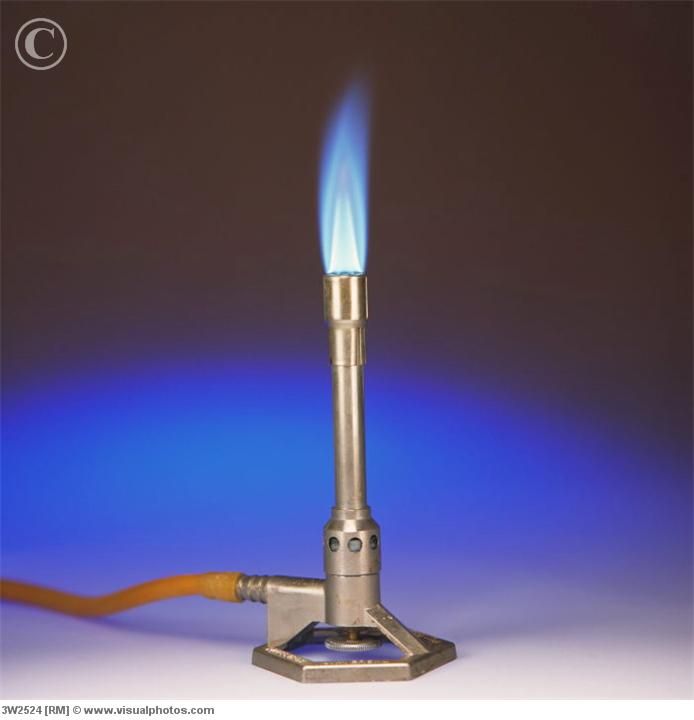 Ellerde kesik, yara ve benzeri durumlar varsa, bunların üzeri ancak su geçirmez bir bantla kapatıldıktan sonra çalışılmalı, aksi takdirde çalışılmamalı ve durum sorumluya iletilmelidir.
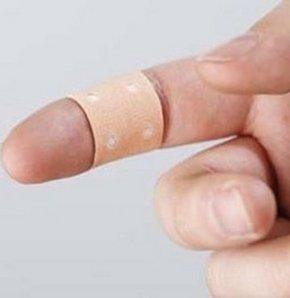 Mikroskopun objektif ve oküler kısmı her kullanımdan önce ve sonra ince mercek kağıdı ile veya bir tülbent vasıtasıyla dikkatlice merceğe zarar vermeden temizlenmelidir.
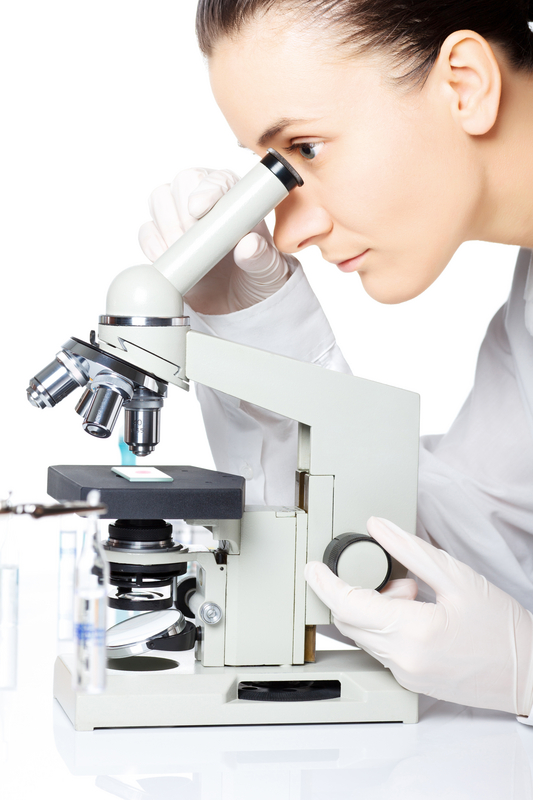 Laboratuvardaki mikroskop, pH metre, terazi gibi aletler çok dikkatli kullanılmalı ve her kullanımdan sonra kapatılmalıdır.
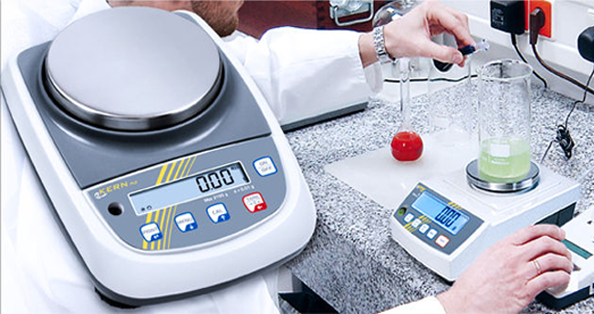 Çalışma bittikten sonra kirli malzemeler kendilerine ait kaplara konulmalıdır. Örneğin; kullanılmış pipetler, lam ve lamel hemen içinde dezenfektan çözeltisi bulunan özel kaplara aktarılmalıdır.
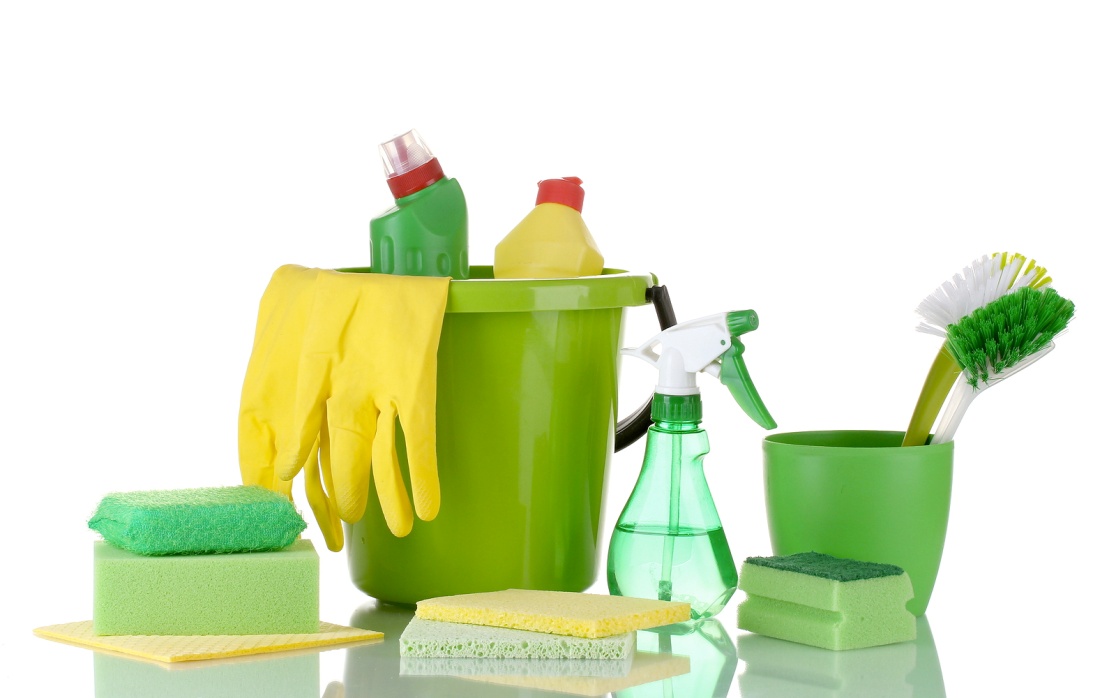 Çalışma bittikten sonra kirli malzemeler kendilerine ait kaplara konulmalıdır. Örneğin; kullanılmış pipetler, lam ve lamel hemen içinde dezenfektan çözeltisi bulunan özel kaplara aktarılmalıdır.
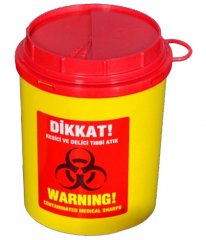 Çalışma sonunda, kullanılan cam malzemeler sorumlunun belirttiği şekilde sterilize edilmeli veya yıkanmalıdır.
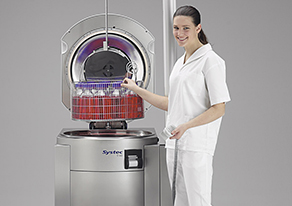 Laboratuvardan çıkmadan önce havagazı ve su muslukları ile mikroskop lambaları kapatılmalıdır.
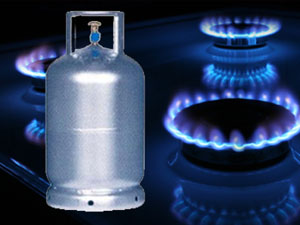 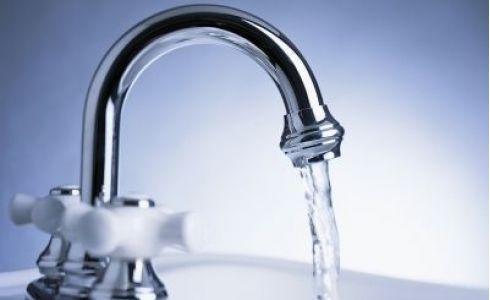 Çalışma bittikten sonra eller sabunlu su ve gerektiğinde antiseptik bir sıvı ile yıkanmalıdır.
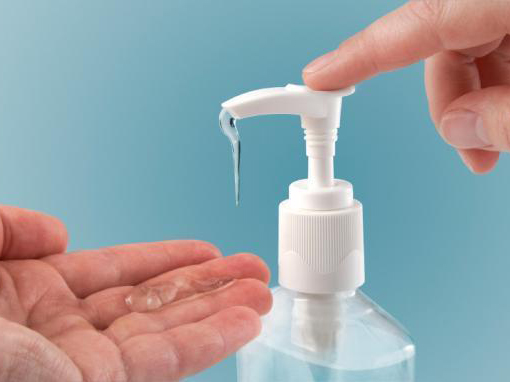 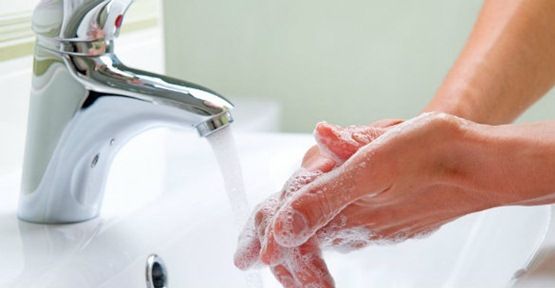 Laboratuardan kültür ve benzeri materyal dışarıya çıkarılmamalıdır.
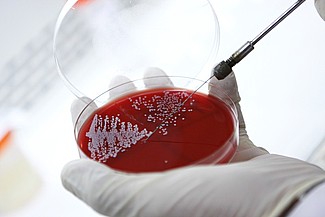 Laboratuvar çalışması süresince, laboratuar görevlilerinin ikaz, uyarı ve isteklerine uyulmalıdır.
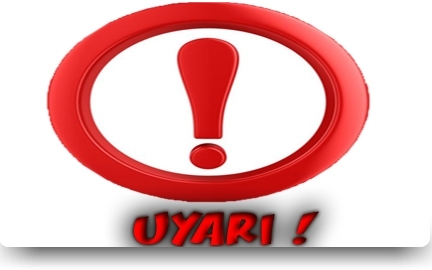 Öğrenciler yapılacak olan laboratuar çalışması ile ilgili bilgileri öğrenmek zorundadırlar.
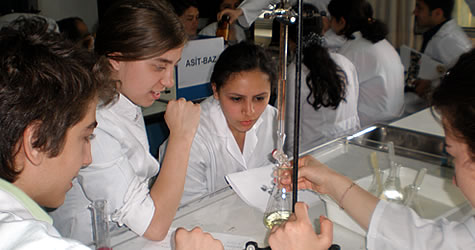 Laboratuar bitiminde, bir çalışma raporu hazırlanarak sorumluya teslim edilmelidir.
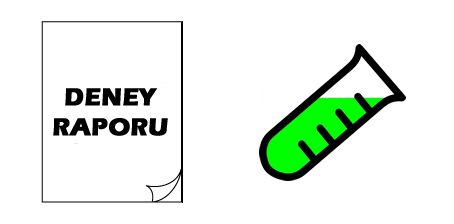 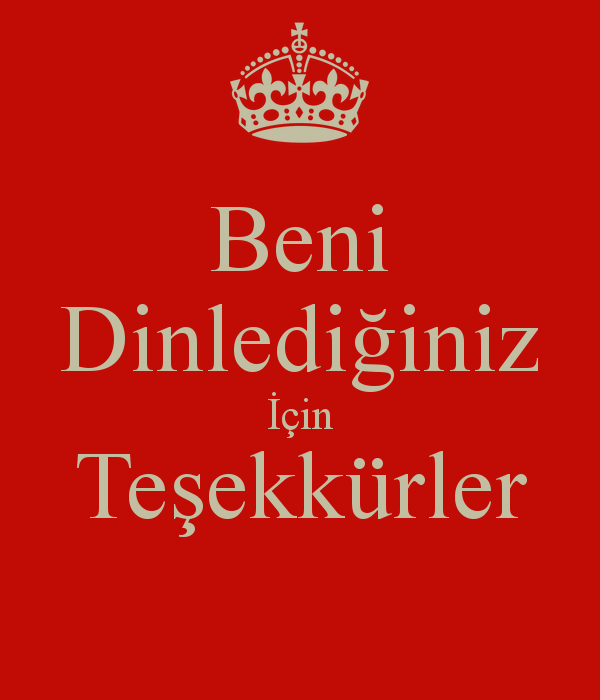